UNIVERSIDAD DE LAS FUERZAS ARMADAS - “ESPE”


DEPARTAMENTO DE ELÉCTRICA, ELECTRÓNICA Y TELECOMUNICACIONES 
CARRERA DE INGENIERÍA EN ELECTRÓNICA, AUTOMATIZACIÓN Y CONTROL


“DISEÑO E IMPLEMENTACIÓN DE UN SISTEMA DOMÓTICO BASADO EN LA WEB OF THINGS (WOT) PARA LA ORQUESTACIÓN Y DESCUBRIMIENTO DE COMPONENTES CYBER FÍSICOS.”


AUTOR: LEANDRO JOSUÉ GARCÍA SILVA


DIRECTOR: ING. DARWIN OMAR ALULEMA FLORES, PhD.
VERSIÓN: 1.1
Agenda
2
Introducción
Antecedentes
Entorno Físico
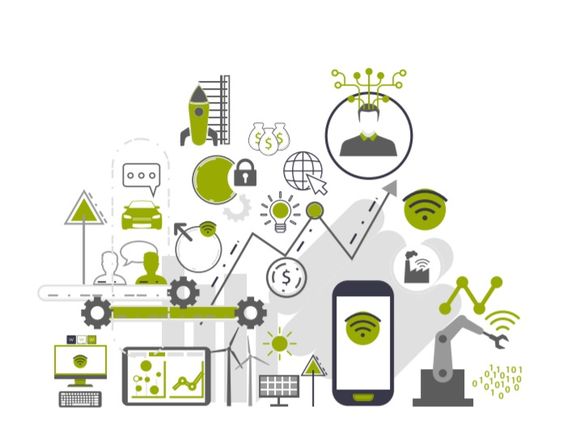 WoT
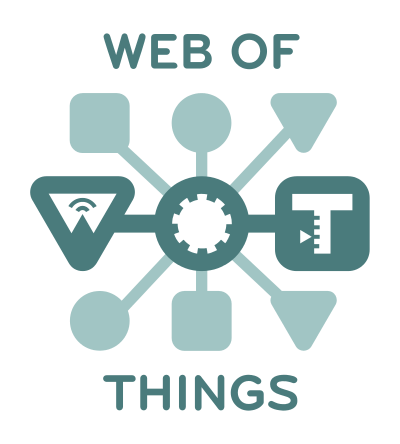 Entorno Virtual
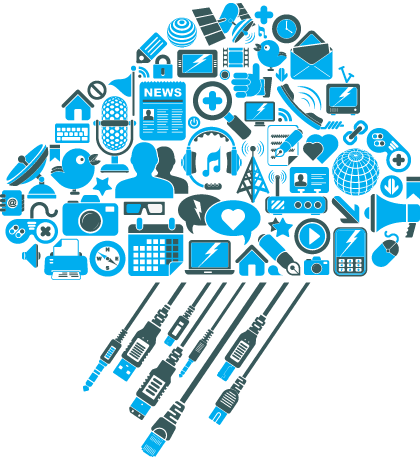 Sistemas domóticos
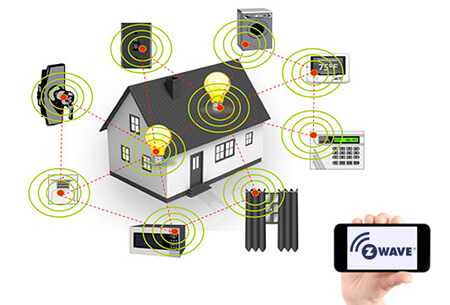 3
Introducción
Antecedentes
WoT
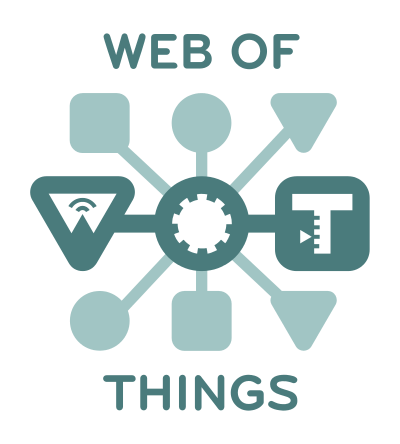 Entorno Virtual
Entorno Físico
Microservicios
Sistema  Domótico
Orquestación y Descubrimiento
Controlador
Sensores
Actuadores
4
Introducción
Antecedentes
Palabras clave
Paises
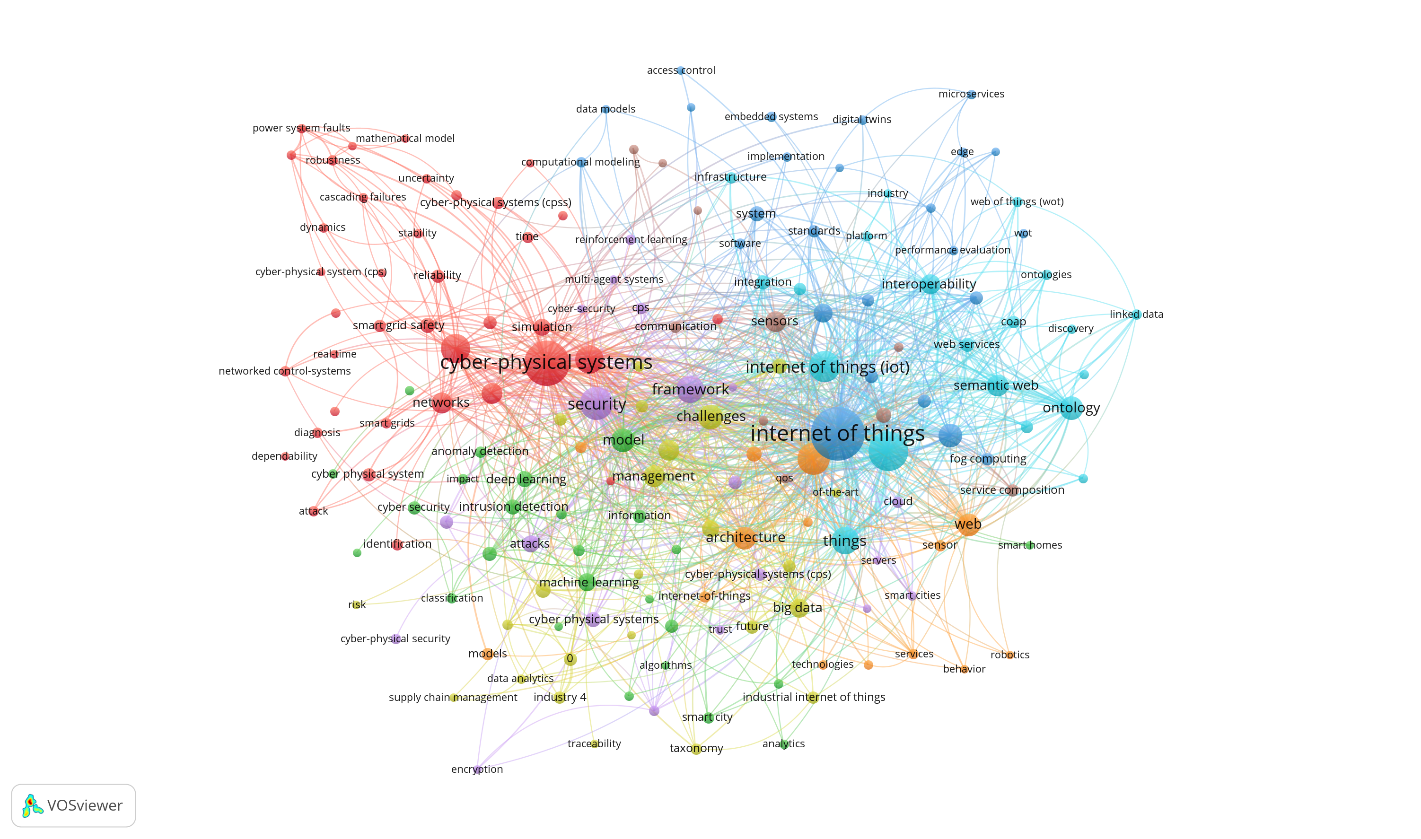 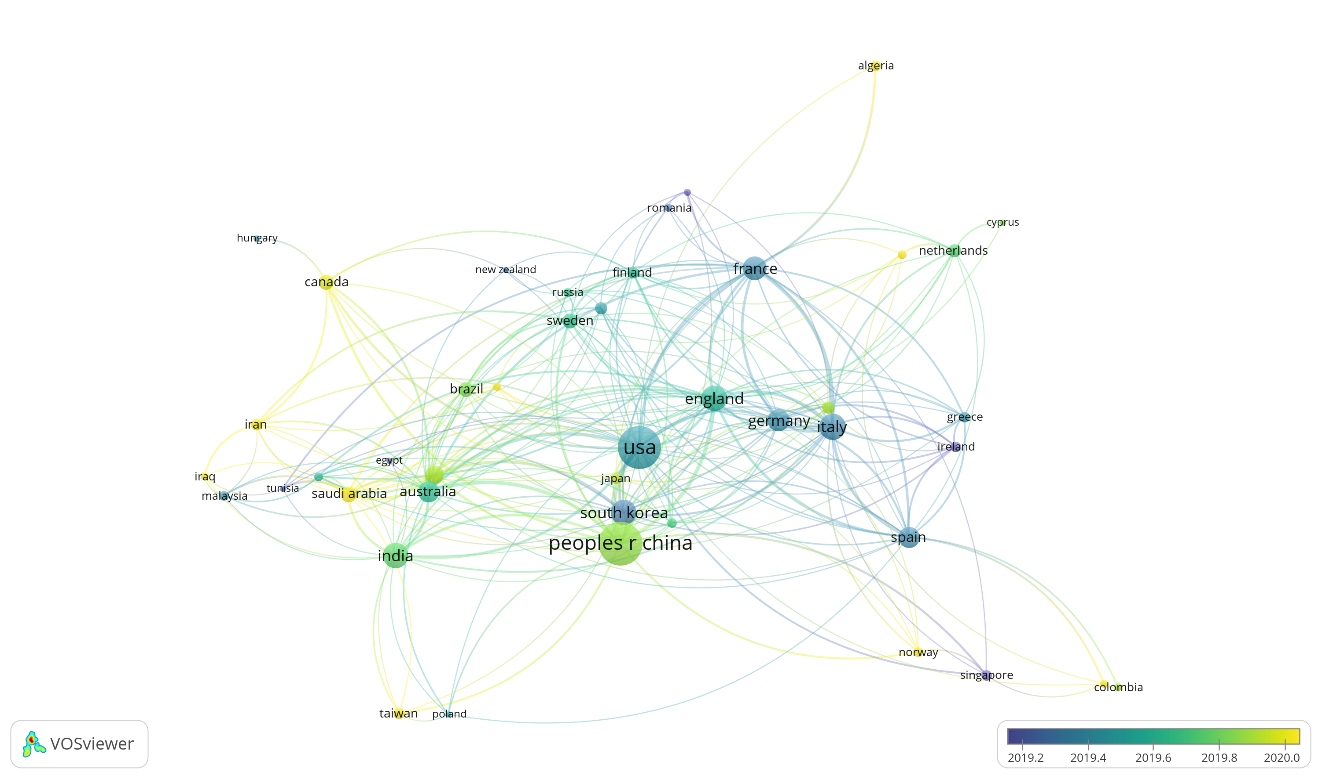 4
Introducción
Estudios realizados
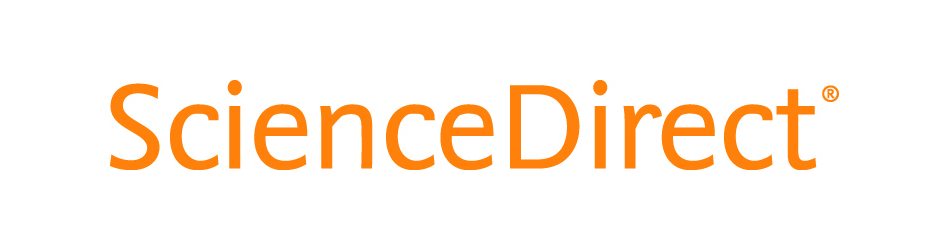 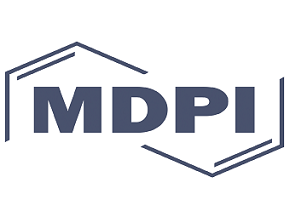 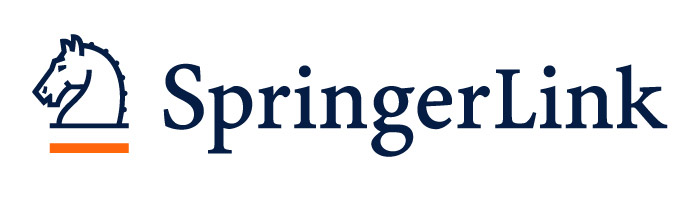 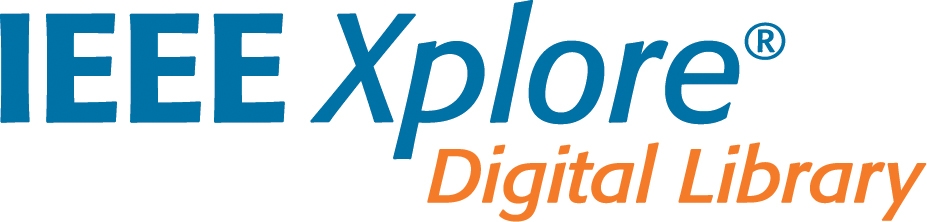 Revisión Sistemática de la Literatura (SLR)
Mapeo Sistemático de la Literatura (SMS)
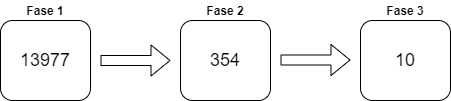 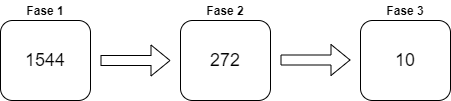 5
Introducción
Alcance
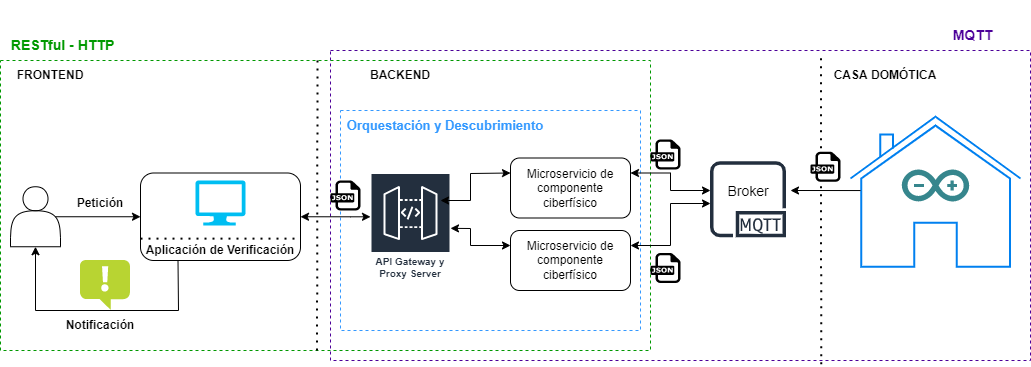 6
Objetivos
Objetivo General
Diseñar e implementar un sistema domótico basado en la WoT para la orquestación y descubrimiento de componentes cyber físicos empleando esquemas de orquestación y descubrimiento.
Diseñar una arquitectura orientada a servicios aplicado al dominio de la domótica.
Implementar un set de componentes ciber-físicos para el dominio de la domótica.
Implementar los microservicios de los componentes ciber-físicos y los servicios de orquestación y descubrimiento para la lógica de negocio del sistema. 
Implementar un HMI basado en web para interactuar con los servicios de la lógica de negocio del sistema.
Implementar una maqueta con los sensores y actuadores previstos para realizar pruebas de validación del sistema.
Analizar el funcionamiento del sistema a través de pruebas en la maqueta.
Ejecutar pruebas de usabilidad con diferentes usuarios para verificar la facilidad de uso del sistema, con escala SUS (Escala de Usabilidad de Sistemas).
Analizar el comportamiento de los servicios web del sistema por pruebas de carga por medio del framework gatling.
7
Diseño
Casa domótica
Hardware
Software
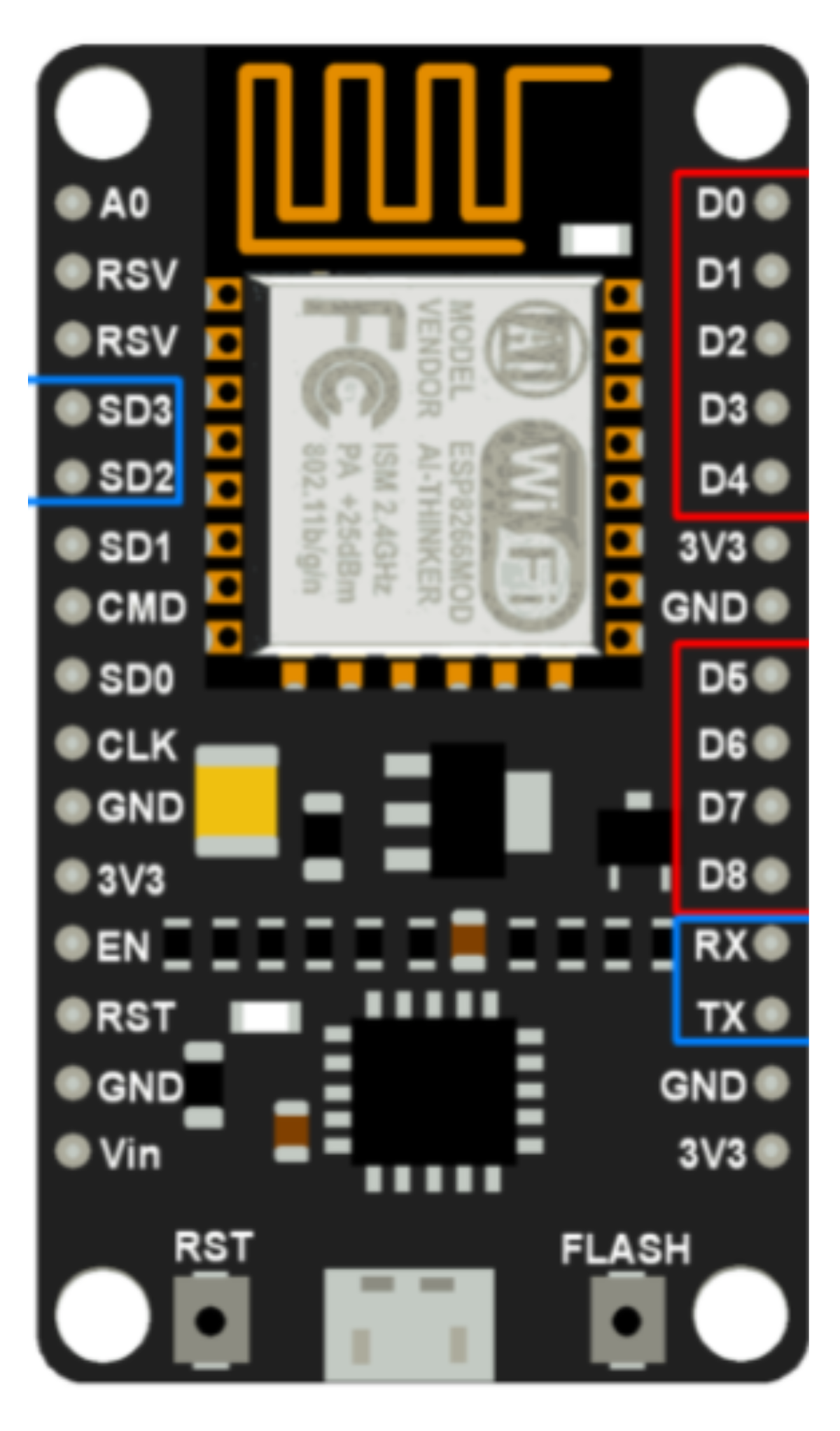 Microcontrolador

ESP8266 (Arduino).
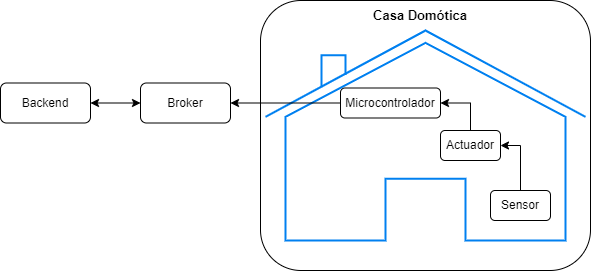 Sensores

Sensor de movimiento PIR.
Sensor de Gas MQ2.
Pulsadores.
Fotocelda
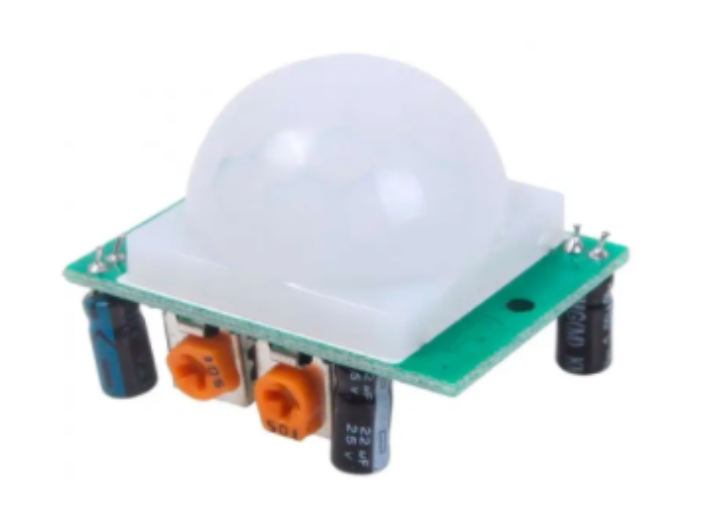 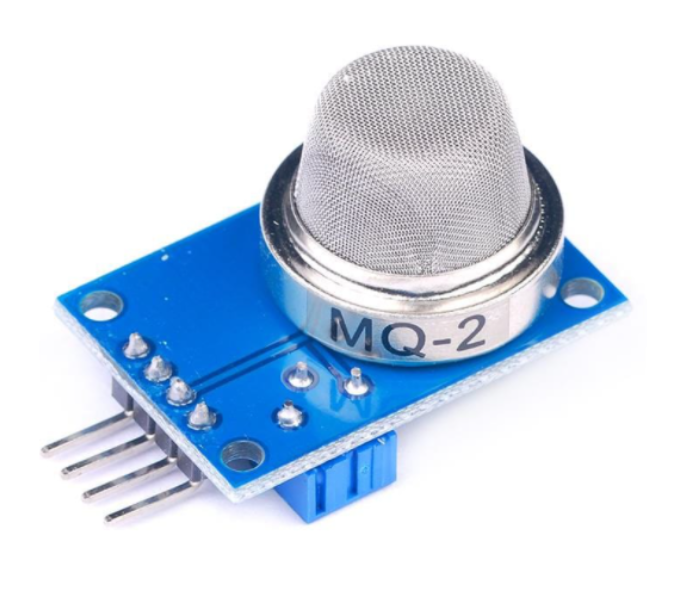 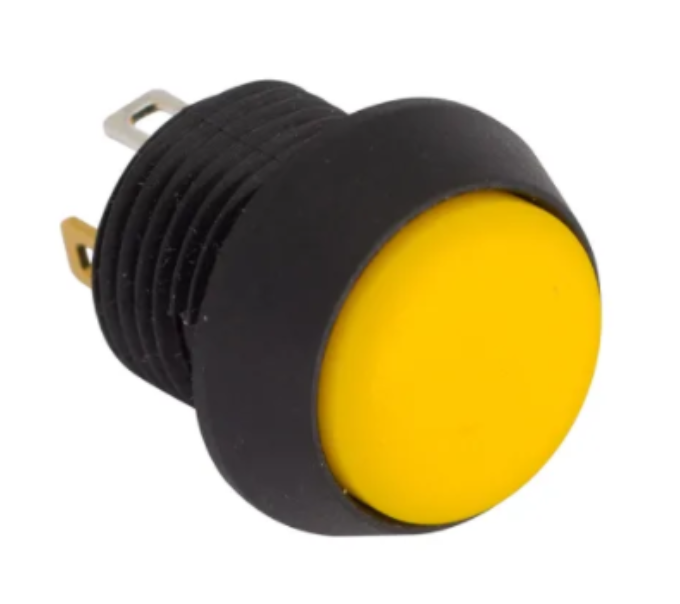 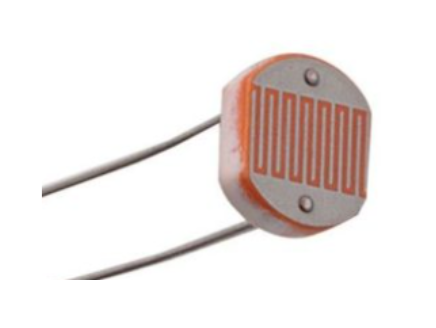 Actuadores

Servomotores.
Luces LED.
Ventilador
Buzzer
LCD
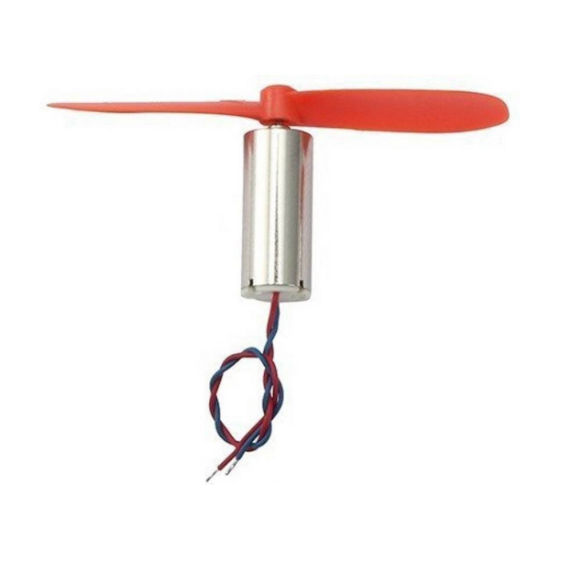 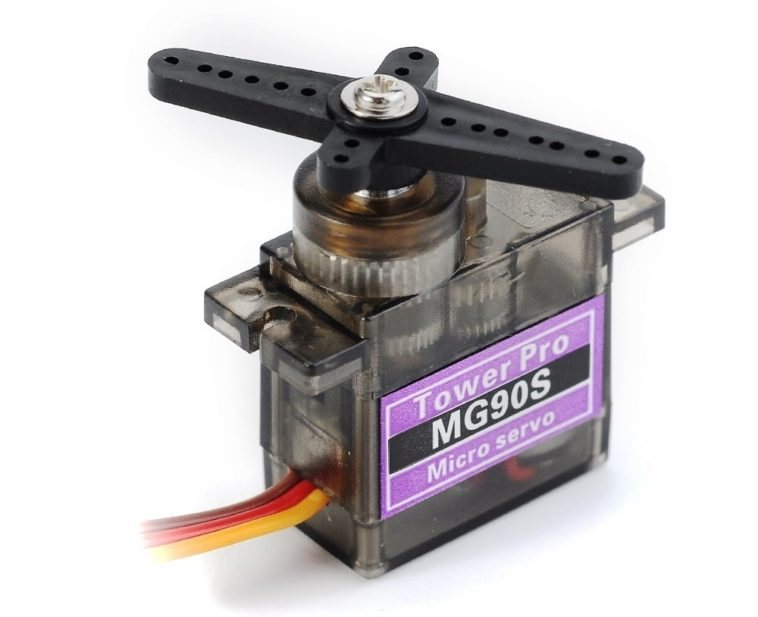 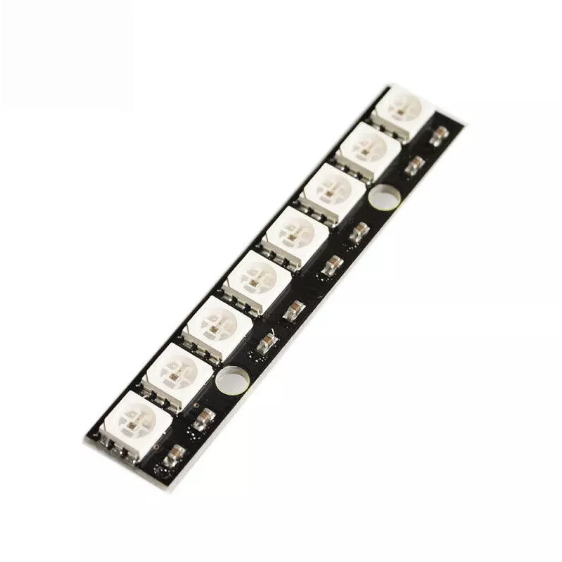 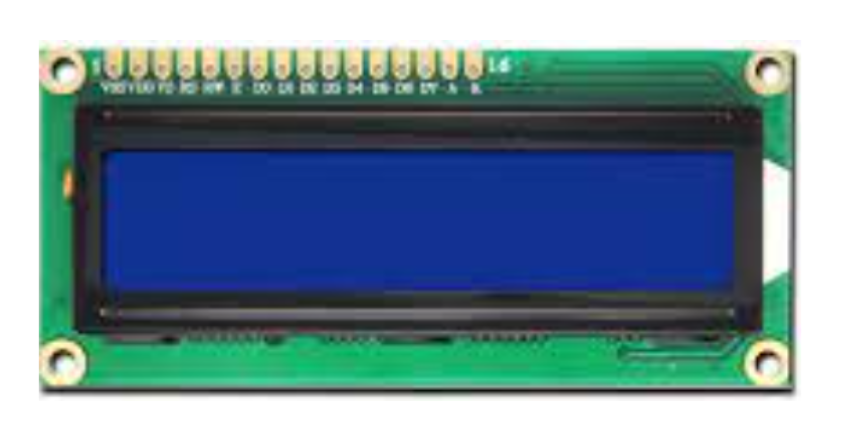 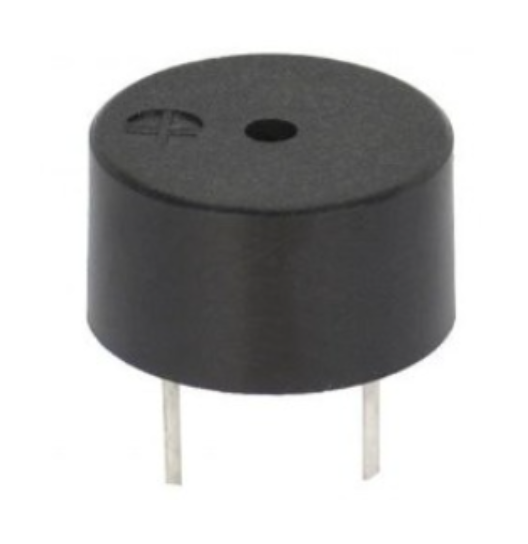 8
Diseño
Backend
Funcionamiento del agente de orquestación y descubrimiento
Estructura general
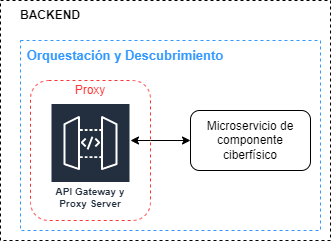 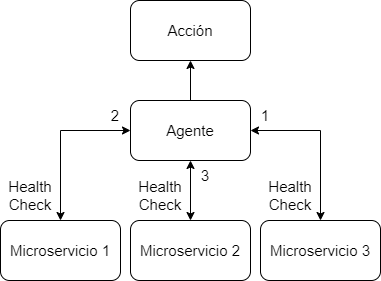 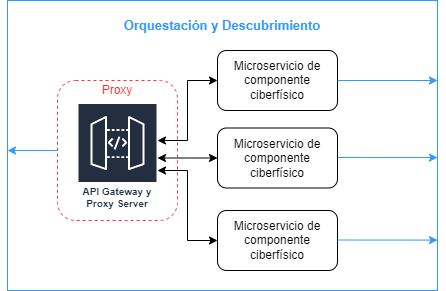 Funcionamiento de un microservicio
Diagrama de flujo del funcionamiento general
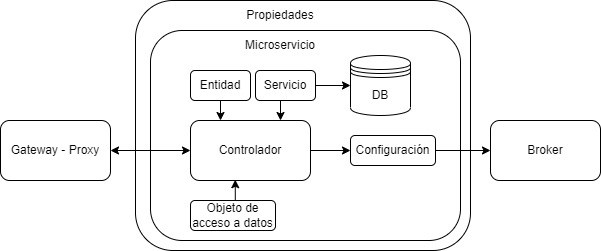 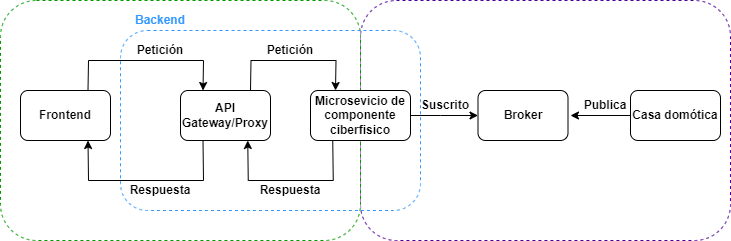 9
Diseño
Frontend – Aplicación de Verificación
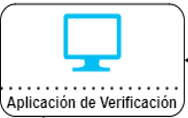 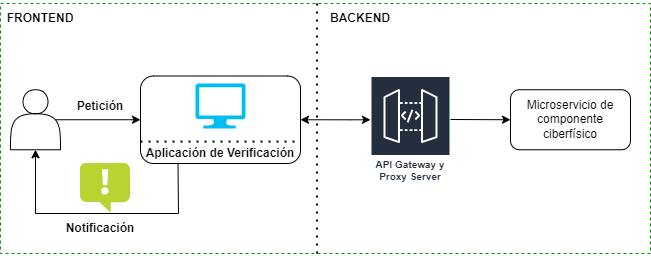 Estructura
Diseño de los componentes (HTML).
Estilo de los componentes (CSS).
Funcionalidad de los componentes (JS)
10
Implementación
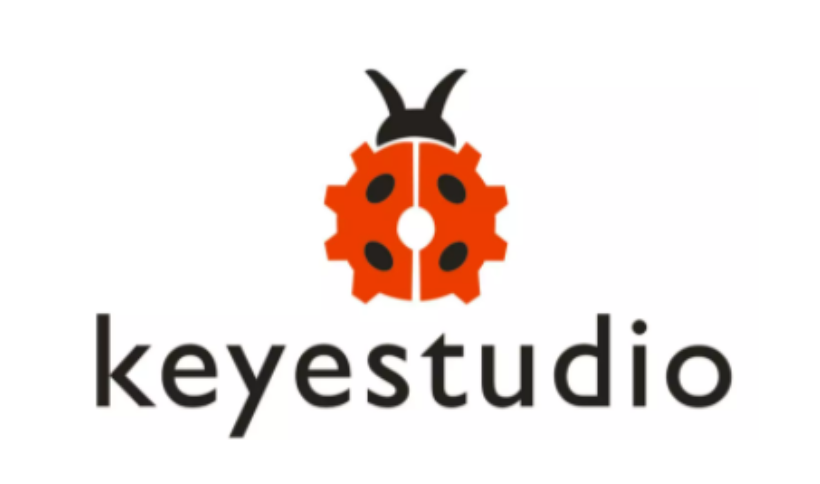 Casa domótica – Key Studio
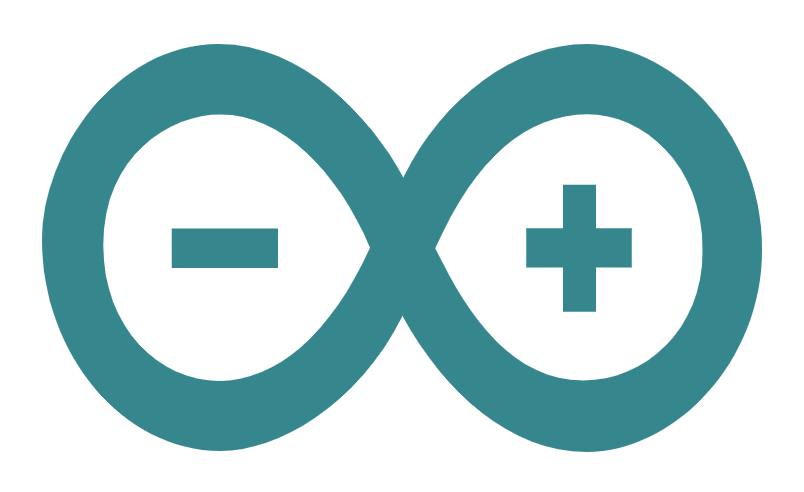 Sensores
Actuadores
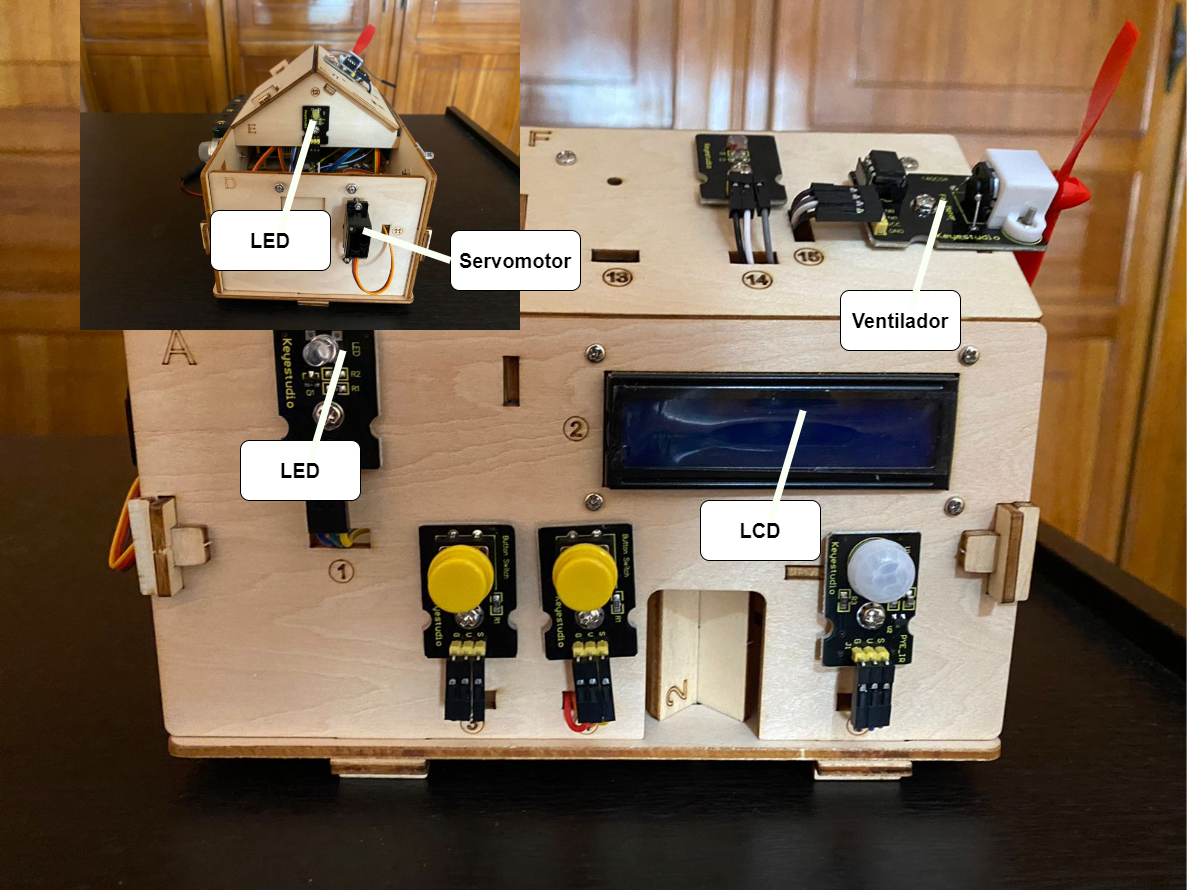 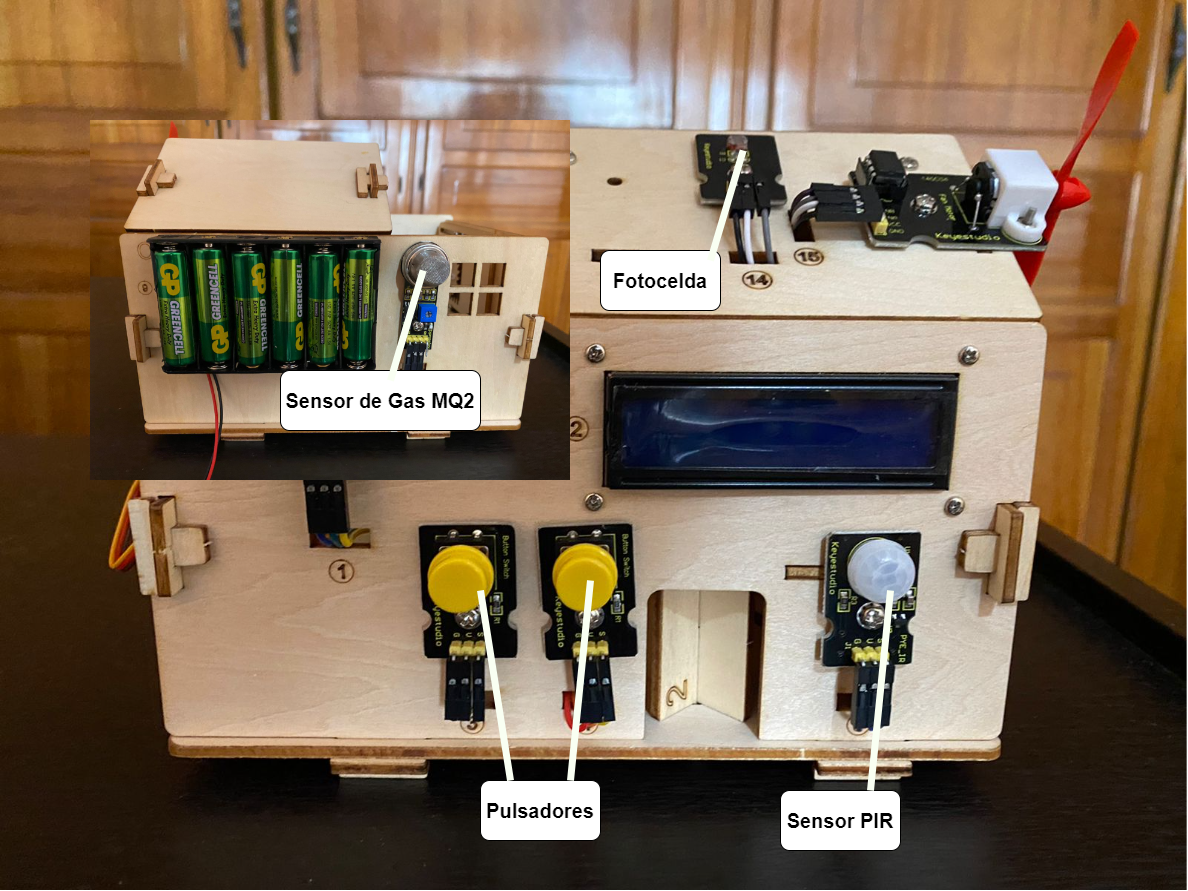 11
Implementación
Casa domótica - Hardware
Conexiones eléctricas
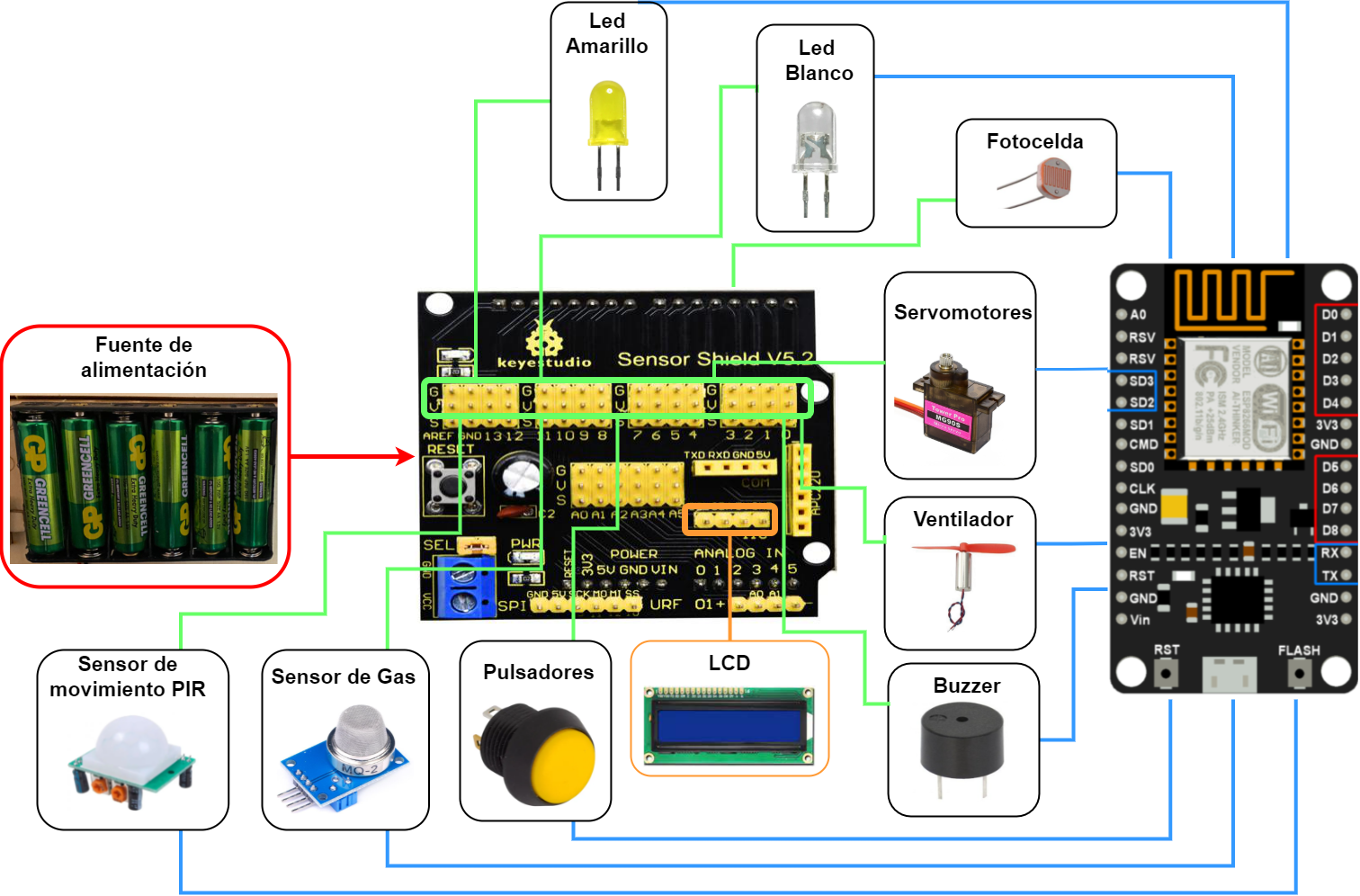 12
Implementación
Casa domótica - Hardware
Conexiones eléctricas
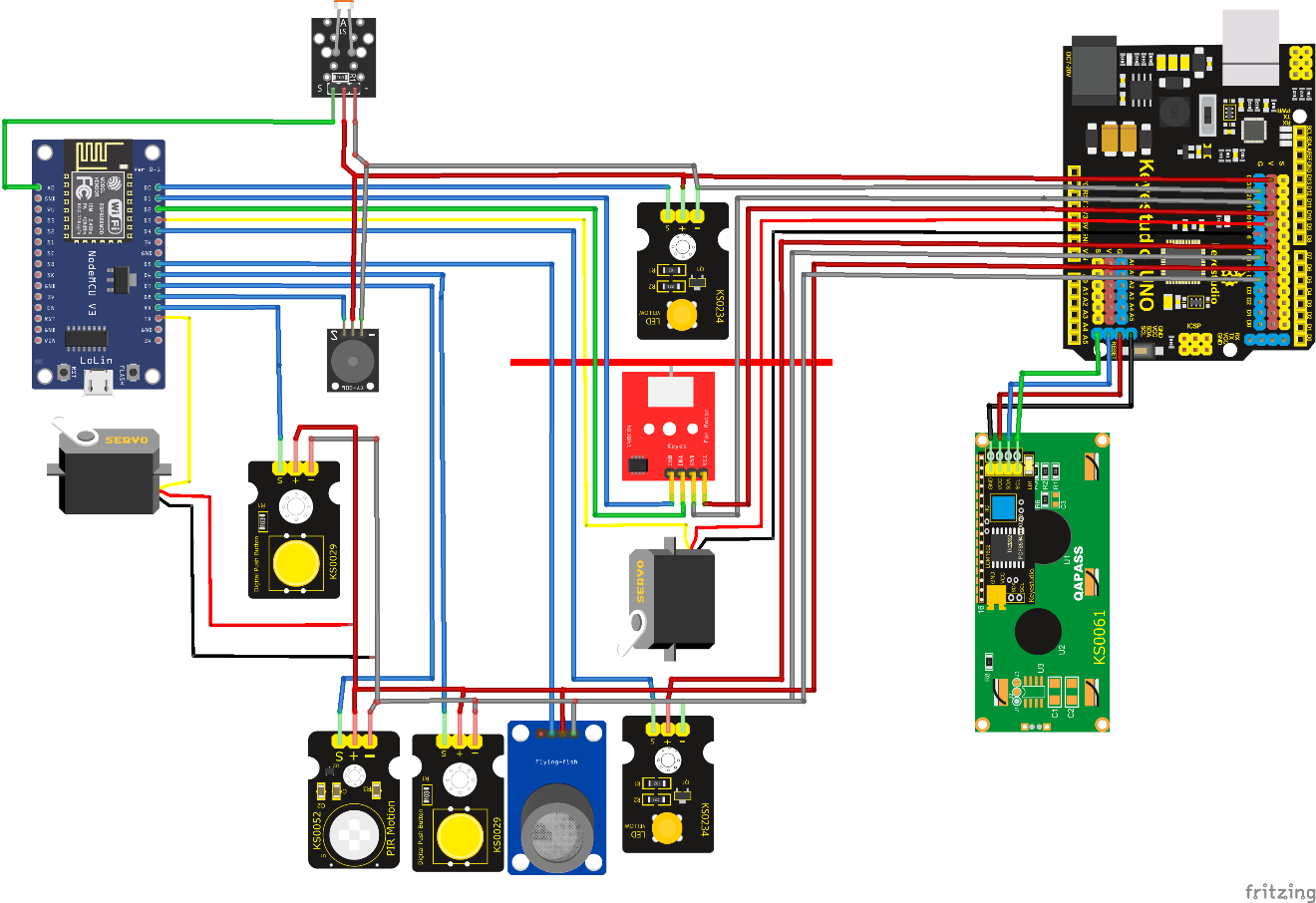 12
Implementación
Casa domótica - Software
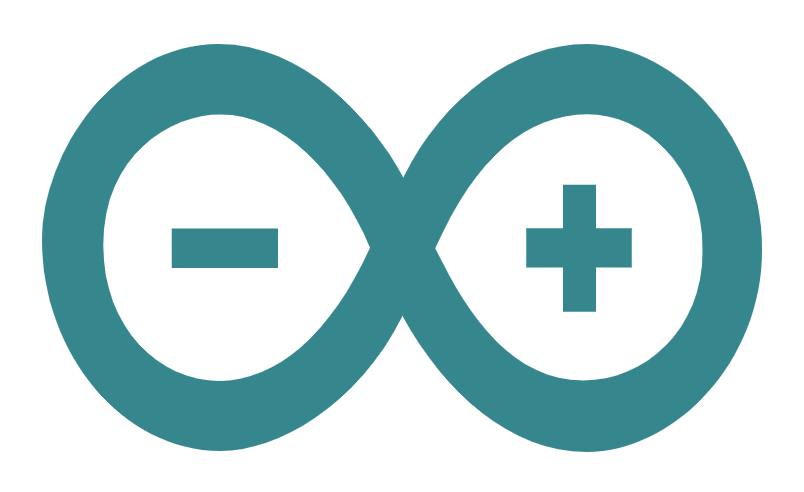 Programa de Arduino
Librerías

<ESP8266WiFi.h>, <PubSubClient.h> <ArduinoJson.h> <Servo.h>
Funcionamiento del programa de Arduino
Conexión a WiFi

const char *ssid = "..."; 
const char *password = "...";
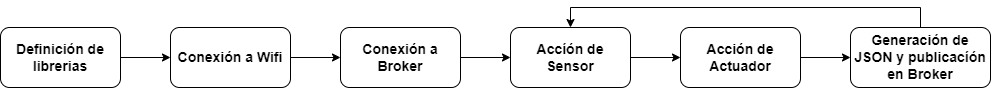 Conexión a Broker

const char *mqtt_broker = "..."; 
const int mqtt_port = ...;          
const char *topic = "...";
Mensaje JSON y publicación a Broker
void json () {
  StaticJsonDocument<256> doc;
  doc["..."] = "...";
  doc["..."] = "...";
  doc["..."] = "...";
  char out[128];
  serializeJson(doc, out);
  client.publish(topic, out);
}
13
Implementación
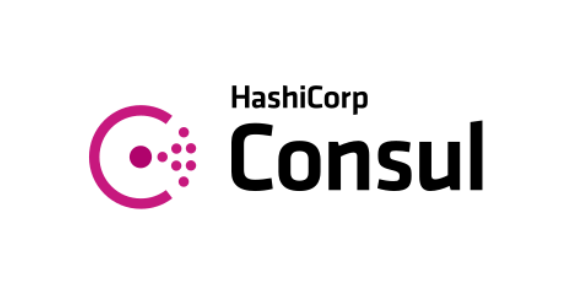 Backend
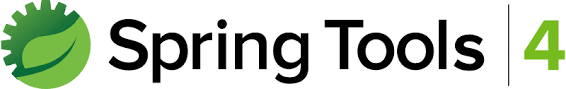 Estructura de un microservicio
Funcionamiento del Agente de Orquestación
Anotaciones utilizadas

@Autowired
@Bean
@Configuration
@Component
@EnableZuulProxy
@Entity
@GeneratedValue
@GetMapping
@Id
@LoadBalanced
@Qualifier
@PostMapping
@RefreshScopre
@RequestBody
@ResponseStatus
@RestController
@Service
@SpringBootApplication
@Table
@Transactional
Estructura general
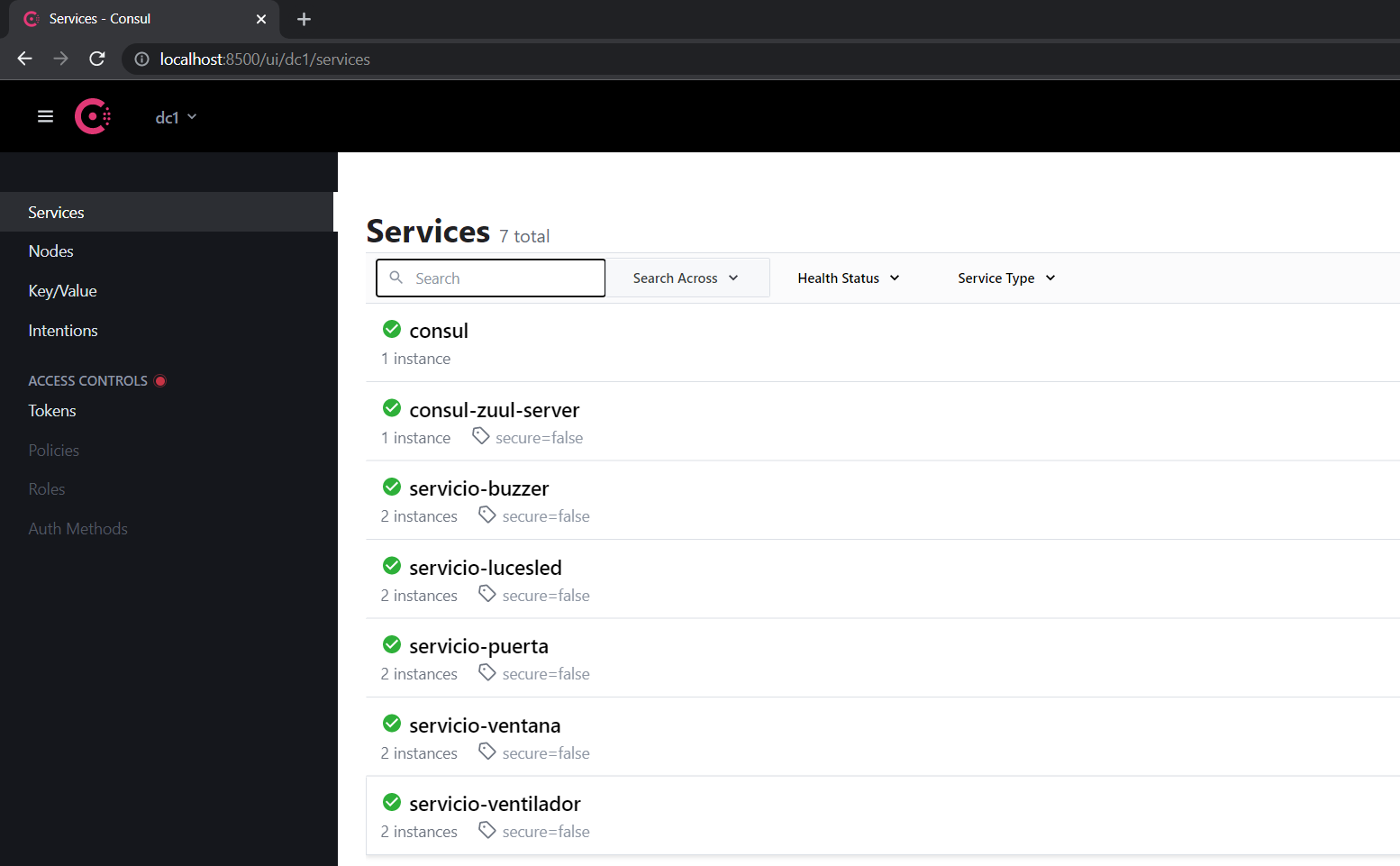 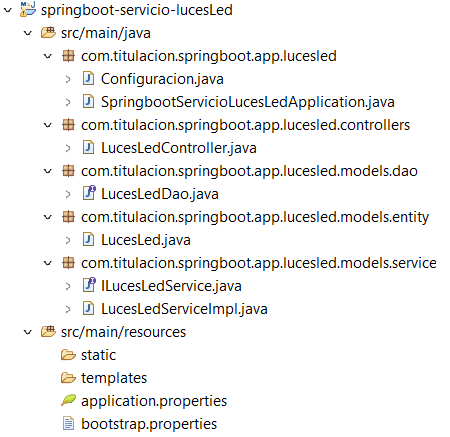 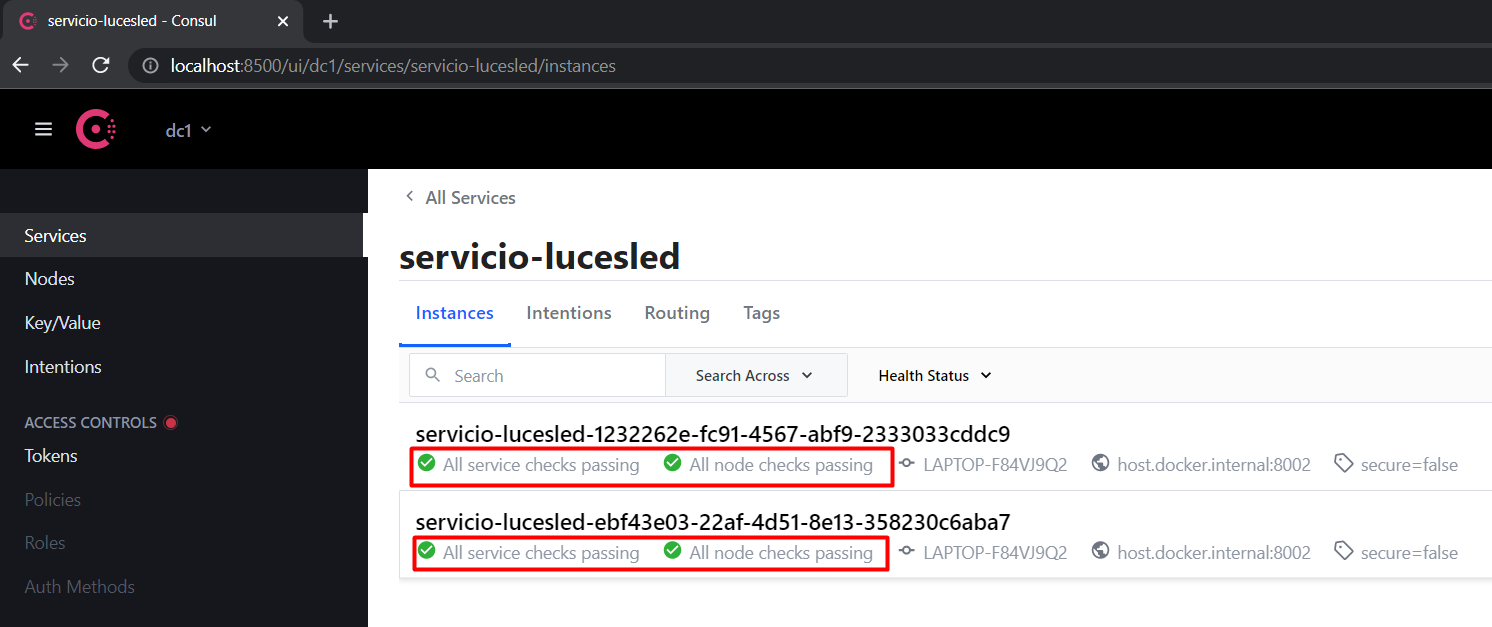 Características principales
Anotaciones  o Anotaciones Spring

@Service("serviceRestTemplate")
public class LucesLedServiceImpl
14
Implementación
Frontend – Aplicación de verificación
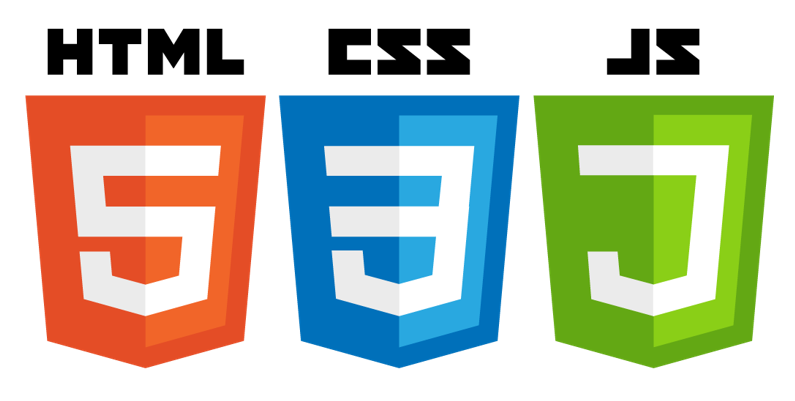 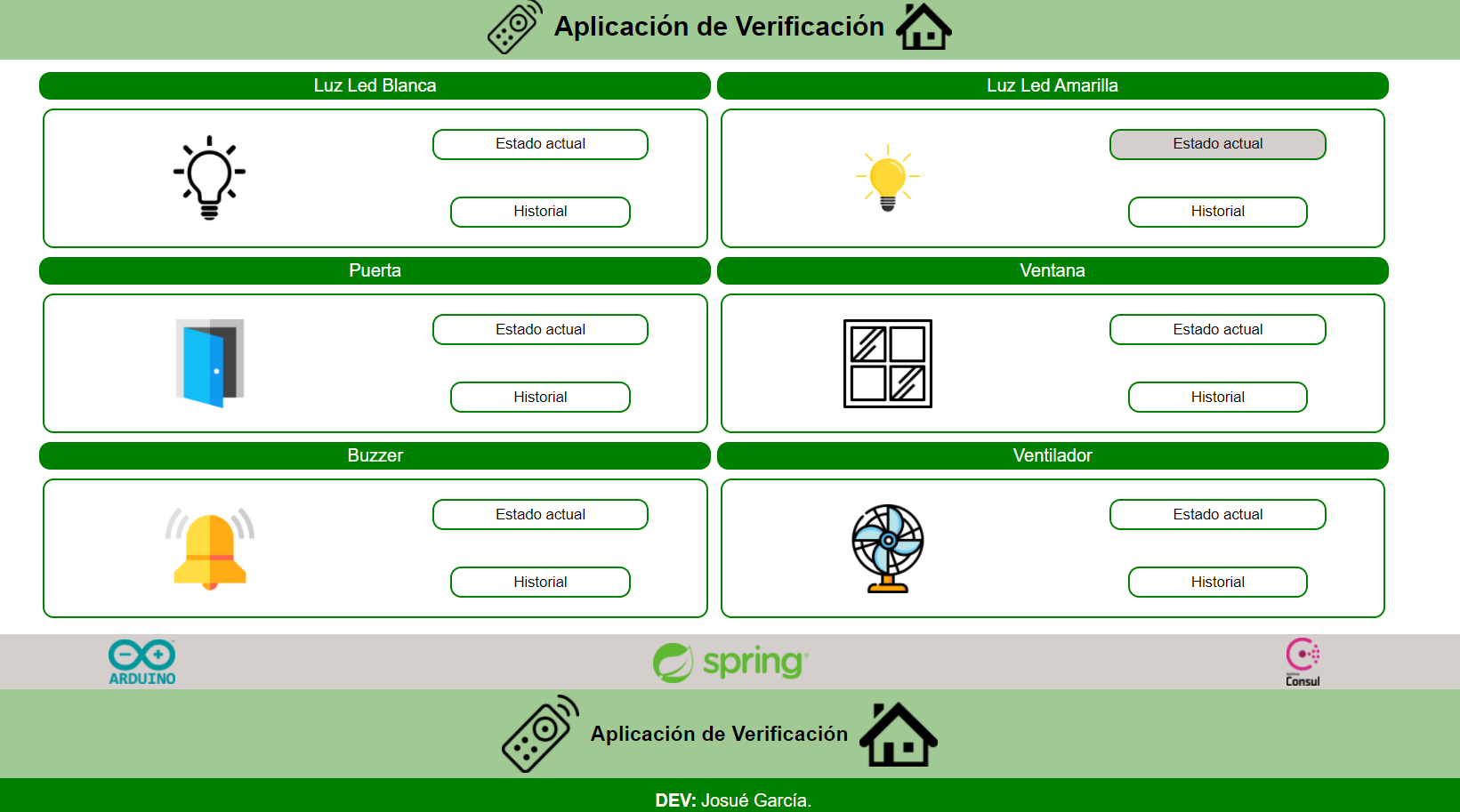 15
Implementación
Frontend – Aplicación de verificación
Código de un control
Funcionalidad de un control
let url = "http://localhost:8090/api";
var xmlhttp = new XMLHttpRequest();
function do_actual_ledblanco() {
  document.getElementById("boton_actual_ledblanco") 
  xmlhttp.timeout = 1000;
  xmlhttp.onerror = function () {
    swal({
      title: "Atención!",
      text: "No se estableció conexión.",
      icon: "warning",
    });
  };
  xmlhttp.open("GET", url + api);
  xmlhttp.send();
  xmlhttp.onreadystatechange = function () {
    if (this.readyState == 4 && this.status == 200) {
      respuesta = JSON.parse(xmlhttp.responseText);
      json = respuesta.estadoActuador;
      if (json == "Encendido") {
        swal({
          title: "Encendido",
          text: "Led Blanco Encendido.",
          icon: "success",
        });
      } else {
        swal({
          title: "Apagado",
          text: "Led Blanco Apagado.",
          icon: "error",
        });
      }
    }
  };
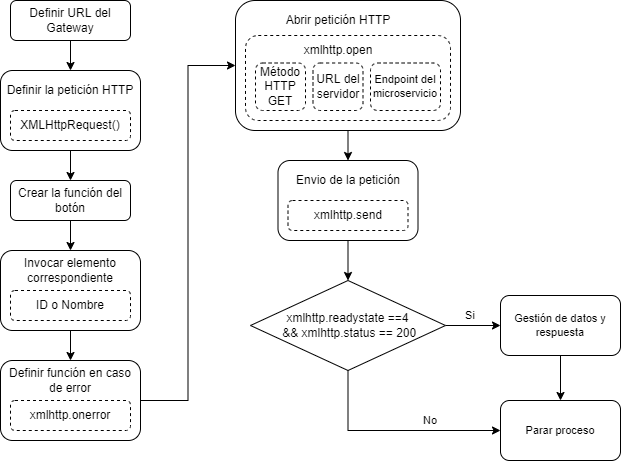 16
Implementación
Frontend – Aplicación de verificación
Notificaciones
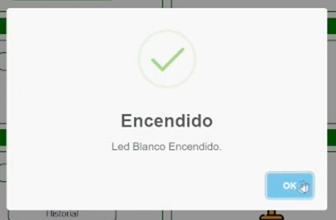 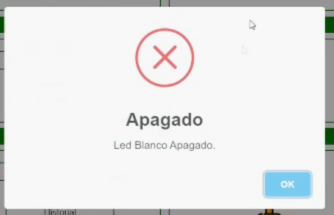 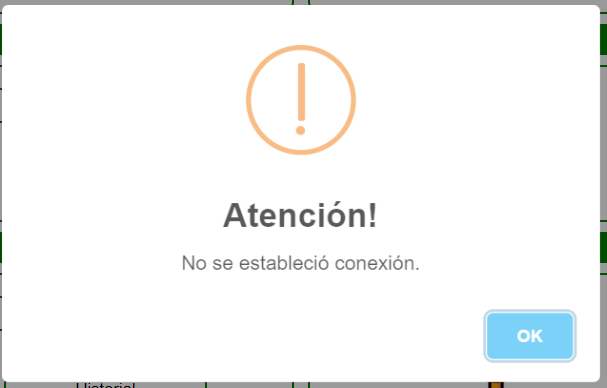 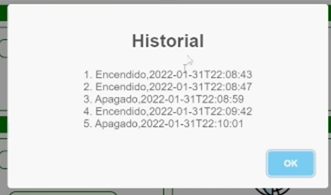 17
Implementación
Despliegue
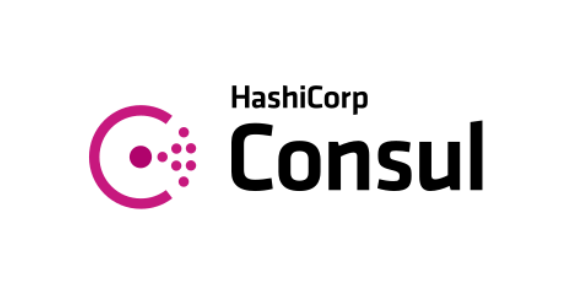 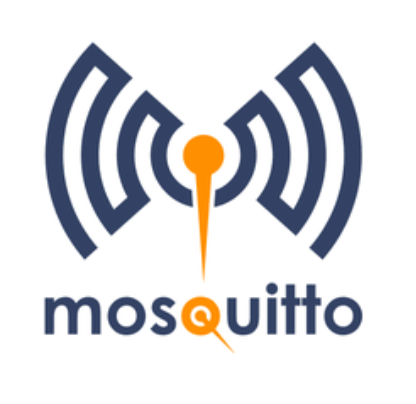 Agente de Orquestación
Broker
mosquitto -c mosquitto.conf -v
consul agent -dev -bind=192.168.1.110 -data-dir=.
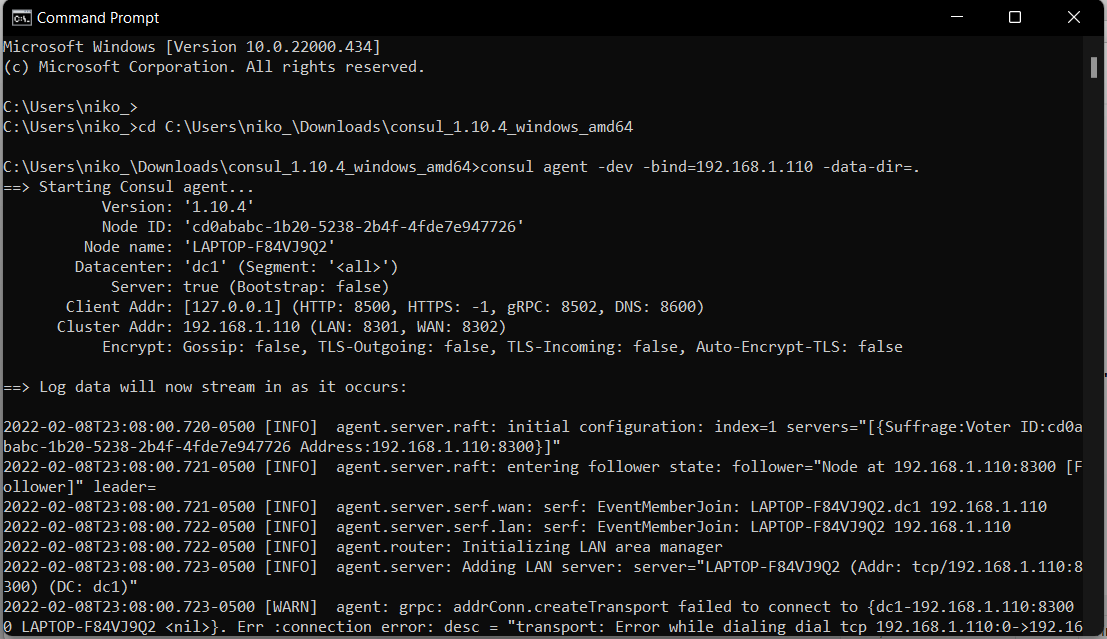 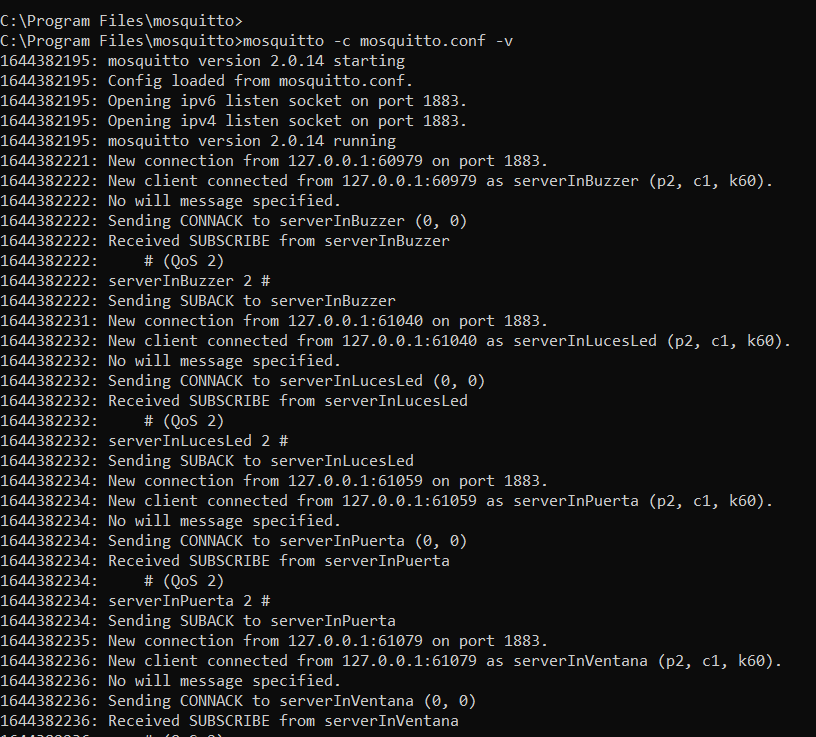 18
Implementación
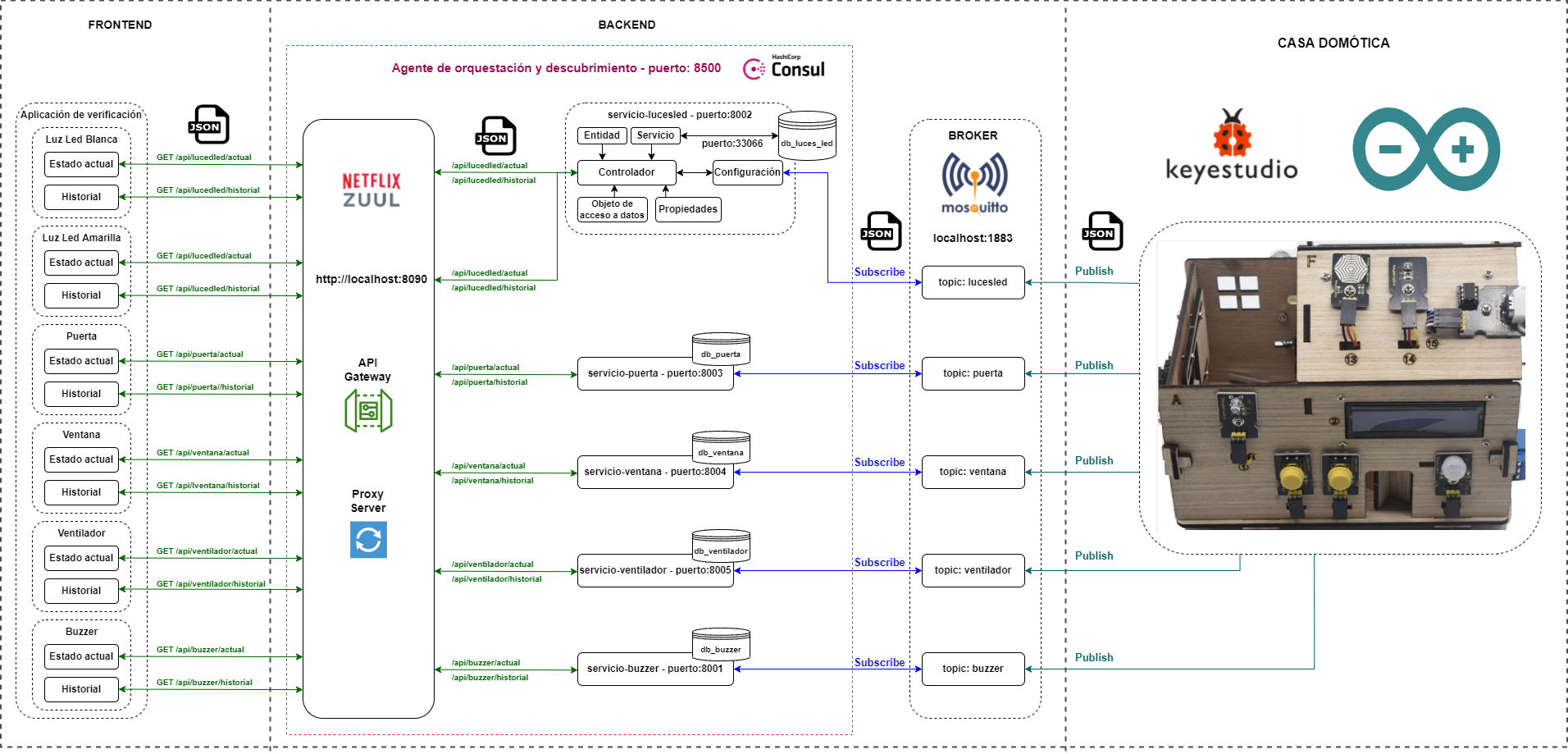 19
Pruebas y Resultados
Pruebas de Funcionamiento
VIDEO
21
Pruebas y Resultados
Pruebas de Carga
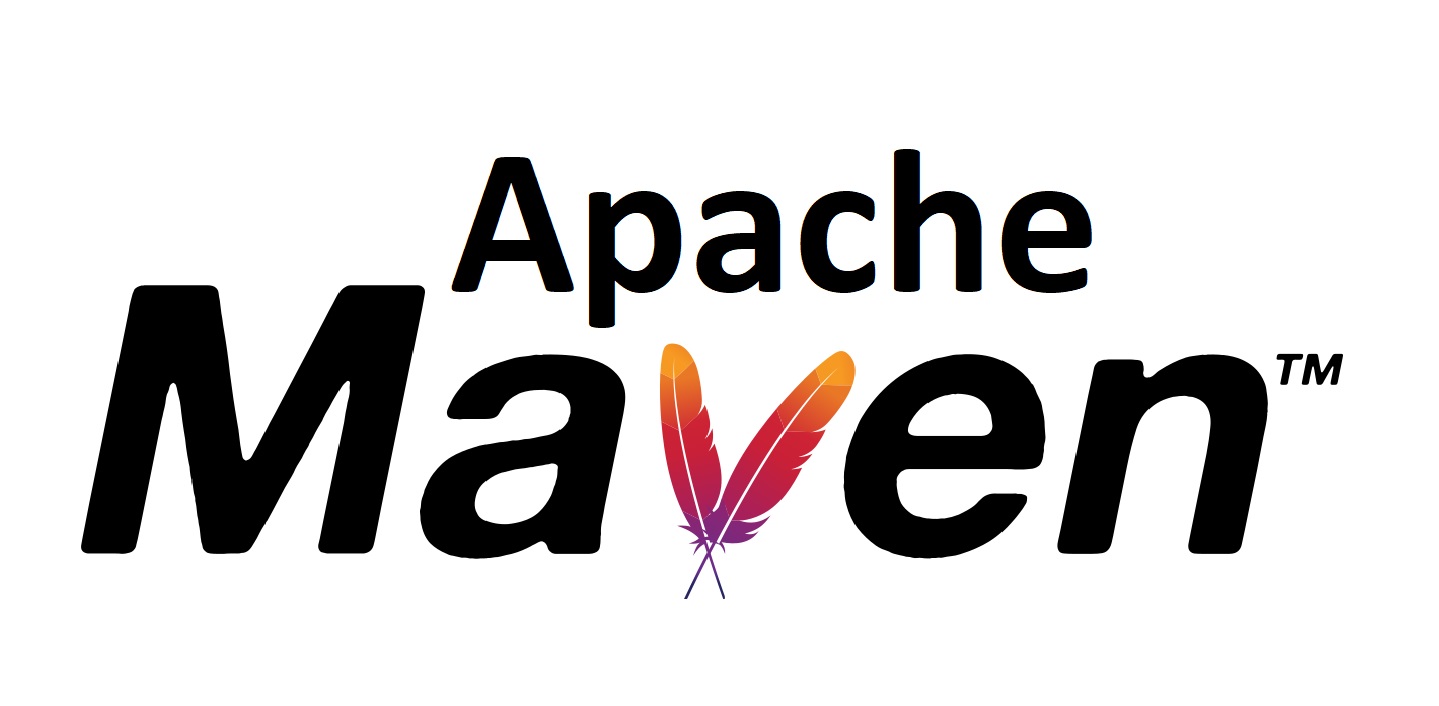 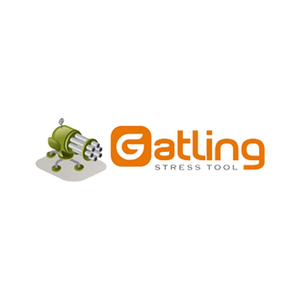 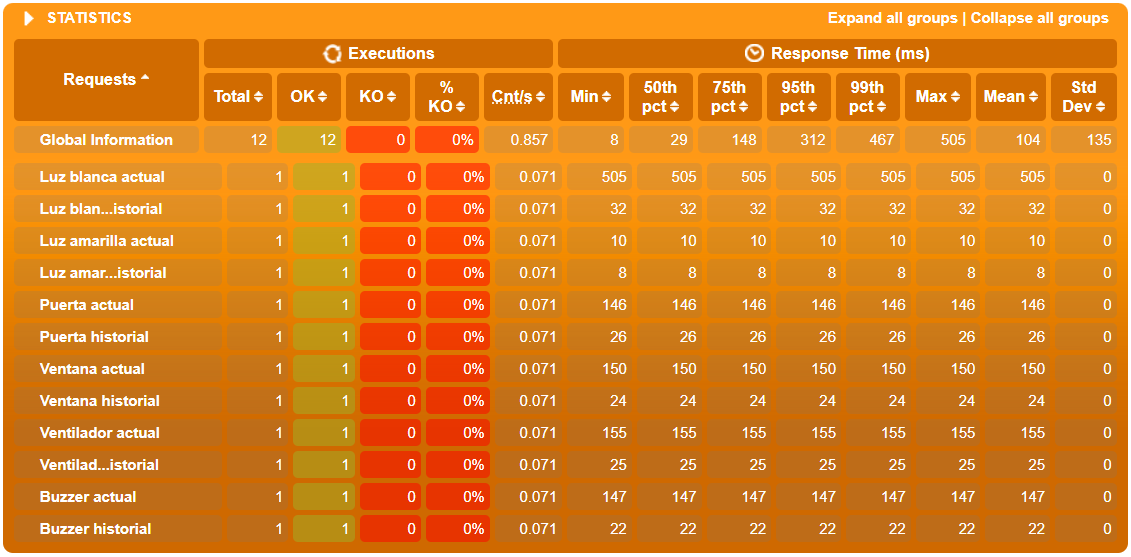 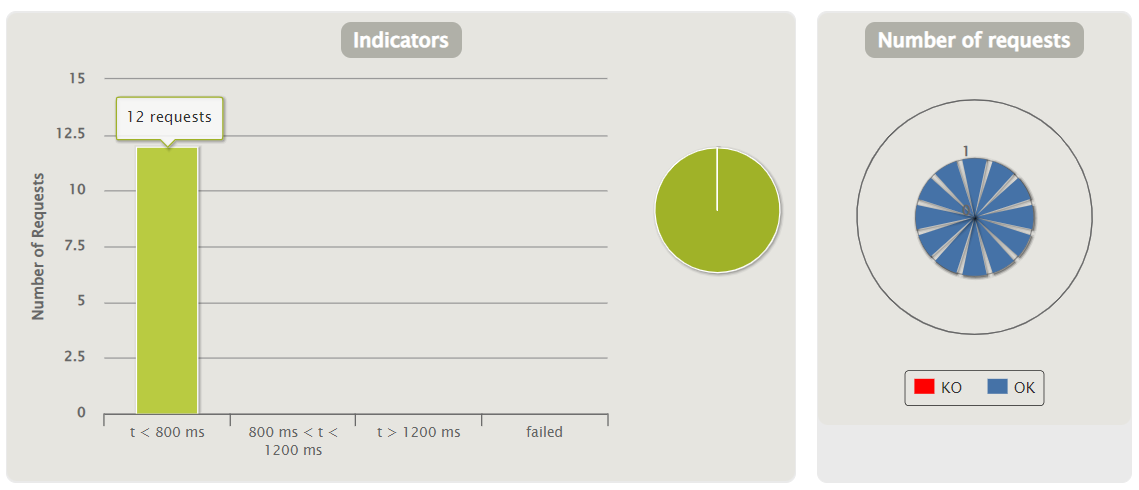 21
Pruebas y Resultados
Pruebas de Carga
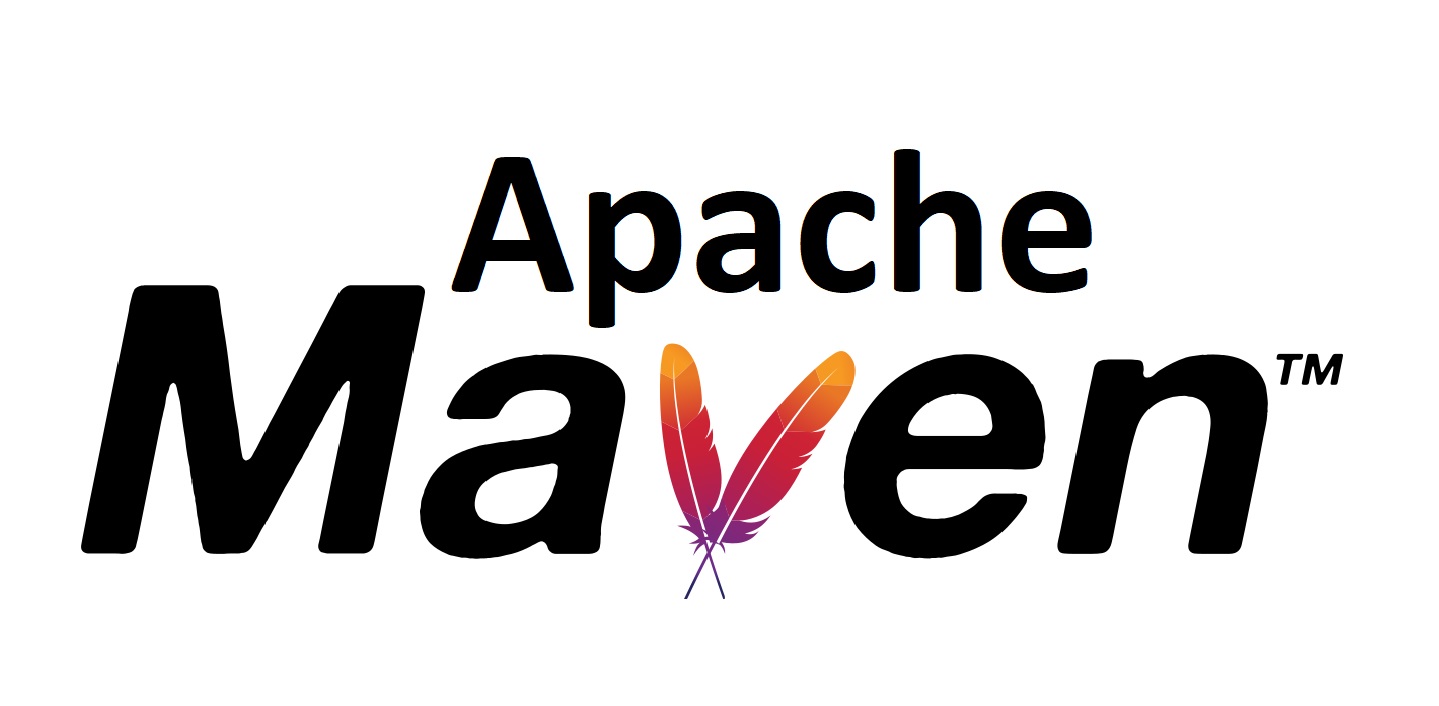 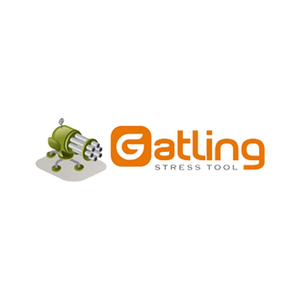 100 Usuarios
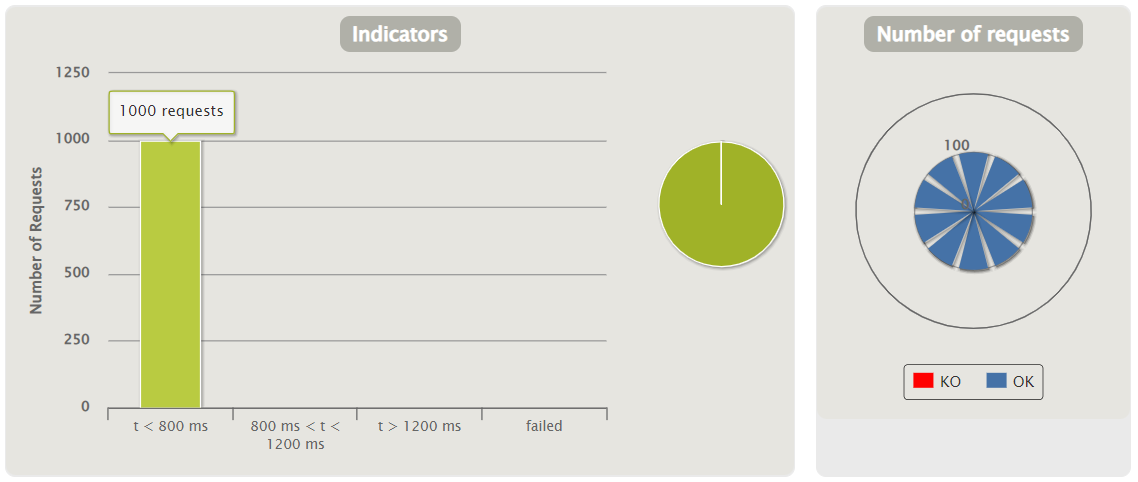 5000 Usuarios
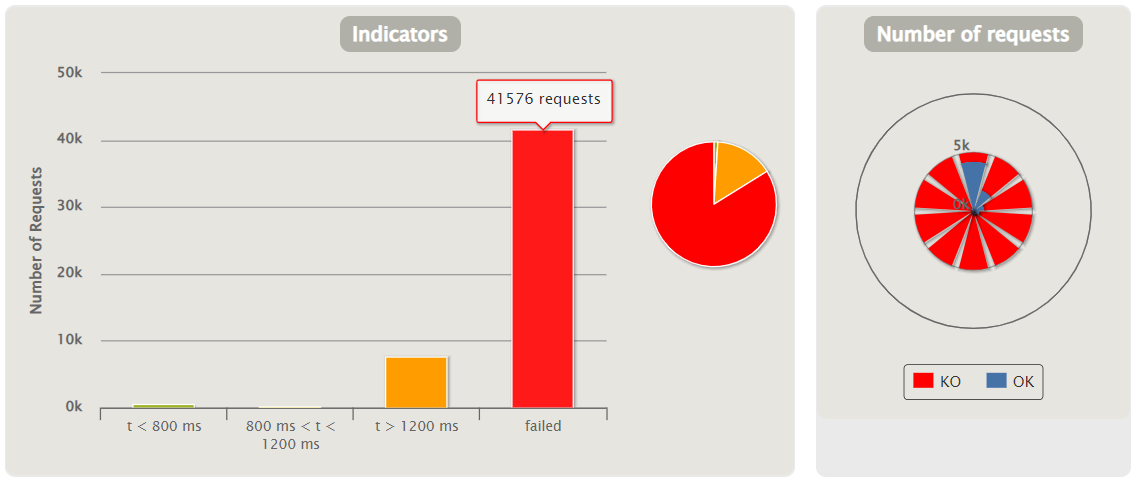 21
Pruebas y Resultados
Pruebas de Usabilidad
Sistema de Escalas de Usabilidad (SUS)
20
Conclusiones y Trabajos Futuros
Conclusiones
Para la comunicación entre en backend y la casa domótica se logró utilizar un broker de mensajeria con el cual mediante el protocolo MQTT se tiene la ventaja de que el tiempo de respuesta sea menor, esto debido a que en este protocolo de comunicación, todas y cada conexión que se establece, se mantiene abierta y se puede reutilizar siempre que se requiera una comunicación. Además, el broker puede tener la cantidad de tópicos que se desee para suscribirse y publicar en ellos, lo que facilita la gestión, manejo de los datos y además se ahorra el uso de recursos computacionales por su ligereza. Una de las desventajas es que depende de que las conexiones de sus suscriptores se encuentren siempre activas, caso contrario pueden darse errores al enviar o recibir los datos, esto debido a que un broker no tiene la capacidad de resetear la conexión de un componente externo.

La utilización del microservicio Zuul, gracias a las librerías open source ofrecidas por Netflix, permite que se pueda acceder a cualquier microservicio de los componentes ciberfísicos sin necesidad de conocer su dirección local o su puerto, si no únicamente la dirección del Gateway, ya que es el que se encarga de redireccionar cualquier tipo de petición hacia donde corresponda, sin embargo, una desventaja es el alto consumo de los recursos computacionales que esto requiere.
21
Conclusiones y Trabajos Futuros
Conclusiones
Dentro del sistema se logró implementar la orquestación y descubrimiento de los componentes ciberfísicos gracias al agente open source Consul de Hashicorp. Esta tecnología permite configurar cada microservicio relacionado a los componentes ciberfísicos para que puedan ser descubiertos y orquestados. El descubrimiento brinda gran fiabilidad en el sistema, además se logra identificar a los componentes independientemente de su ubicación física, ya que, gracias a que se configuran identificadores propios de cada microservicio, se puede gestionarlos sin problema, además estos identificadores permiten orquestarlos de la manera que el sistema necesite. Las mayores ventajas de utilizar este tipo de tecnología son la facilidad que se tiene para escalar sistemas y su fácil operación, verificación y manejo.

La utilización de una arquitectura RESTful para la comunicación entre el frontend y el backend, permite que el usuario siempre obtenga una respuesta de acuerdo a su requerimiento, esto gracias a que al basarse en el protocolo HTTP, siempre se espera una respuesta de confirmación o error, lo que permite hacer las validaciones necesarias para notificar al usuario que es lo que ha ocurrido. La aplicación de verificación en el Frontend es muy importante para poder comprobar la aplicabilidad práctica del presente proyecto, esto gracias a su interfaz visual e intuitiva, que dependiendo de los datos que se reciba a través de las peticiones HTTP de tipo GET muestran al usuario alertas y notificaciones claras que permiten verificar cualquier requerimiento.
21
Conclusiones y Trabajos Futuros
Conclusiones
Gracias a la prueba de usabilidad, y al obtener un puntaje de 87.5/100, se puede concluir que el sistema es amigable con el usuario, siempre y cuando se haga una explicación sencilla del funcionamiento de cada uno de los elementos que lo conforman, además esto es independiente de los conocimientos técnicos que los usuarios tengan.

Con los resultados obtenidos de las pruebas de carga, se concluye que en robustez, el sistema cumple con lo esperado, esto debido a que el backend funciona bajo un motor de compilación Apache Maven, que según sus especificaciones técnicas se sabe que si se sobrepasa las 160 peticiones por segundo, la eficiencia del sistema comienza a fallar, que es lo que se pudo evidenciar, a pesar de que en algunos casos las peticiones logran completarse, los tiempos de respuesta van aumentando, lo que es bastante malo en ámbitos de QoS.
 
La utilización de un módulo ESP8266, permite qué se pueda establecer una conexión a la red y al broker, sin embargo, solo puede utilizarse para el control de los componentes electrónicos, más no para alimentar los mismos, por lo que es importante contar con una fuente de alimentación externa tanto para los elementos como para el propio módulo, además dicha fuente tiene que suministrar una cantidad de corriente suficiente para que el sistema no falle repentinamente.
21
Conclusiones y Trabajos Futuros
Trabajos Futuros
Se puede ampliar la seguridad del sistema implementando interfaces de autenticación tanto en la aplicación de verificación como en la casa domótica, esto se lograría utilizando librerías especializadas como OAuth, esto brindaría mayor confiabilidad y seguridad para los usuarios y permitiría tener mayor personalización para cada usuario.

Se puede utilizar herramientas y tecnologías diferentes, con el fin de medir el rendimiento de las mismas y tratar de tener un sistema lo más optimizado posible. Por ejemplo, en el caso del backend podría utilizarse un servicio en la nube como Amazon Web Services, en el caso del Frontend, frameworks específicos para el desarrollo de UIs como React, Angular, Vue, y para el caso de la casa domótica, puede utilizarse un microcontrolador más potente y robusto como es el caso de una Raspberry Pi.
21